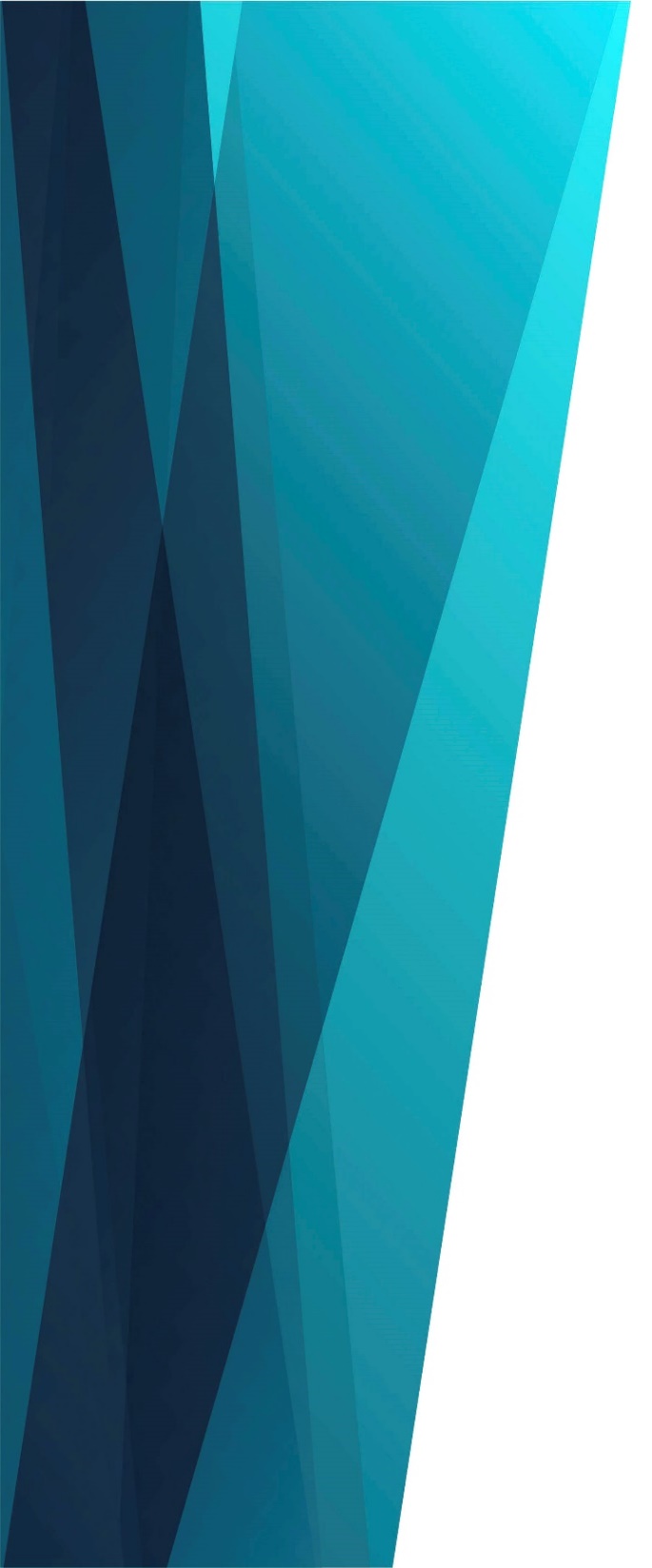 Господь, благослови сию чету
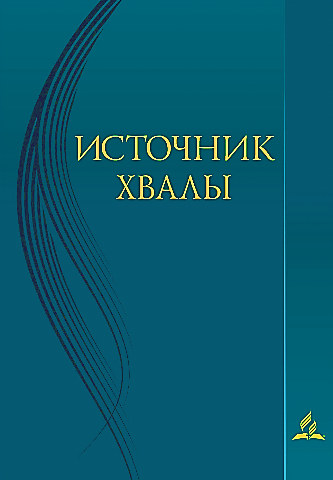 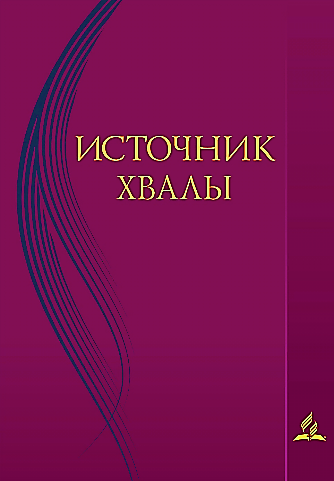 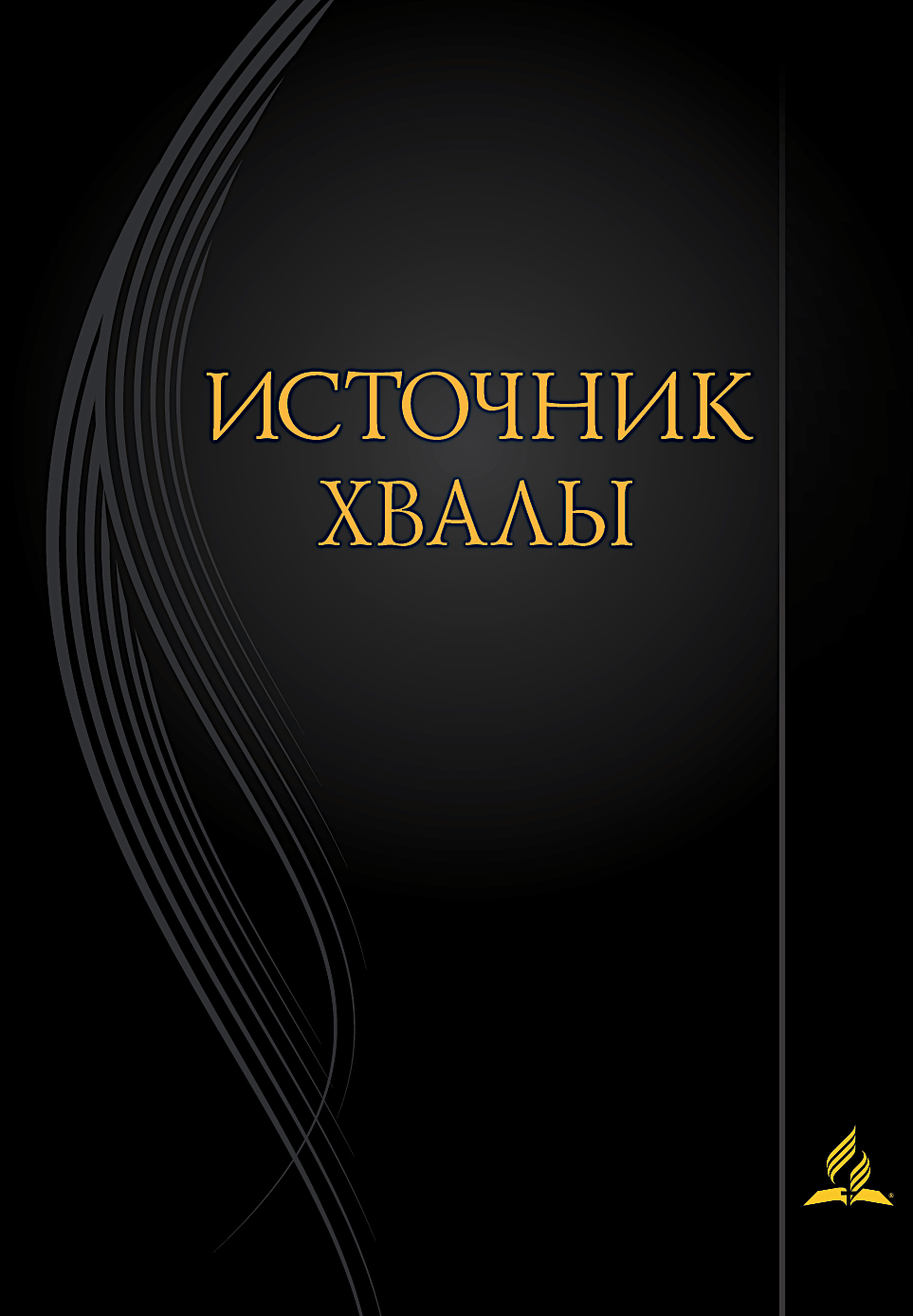 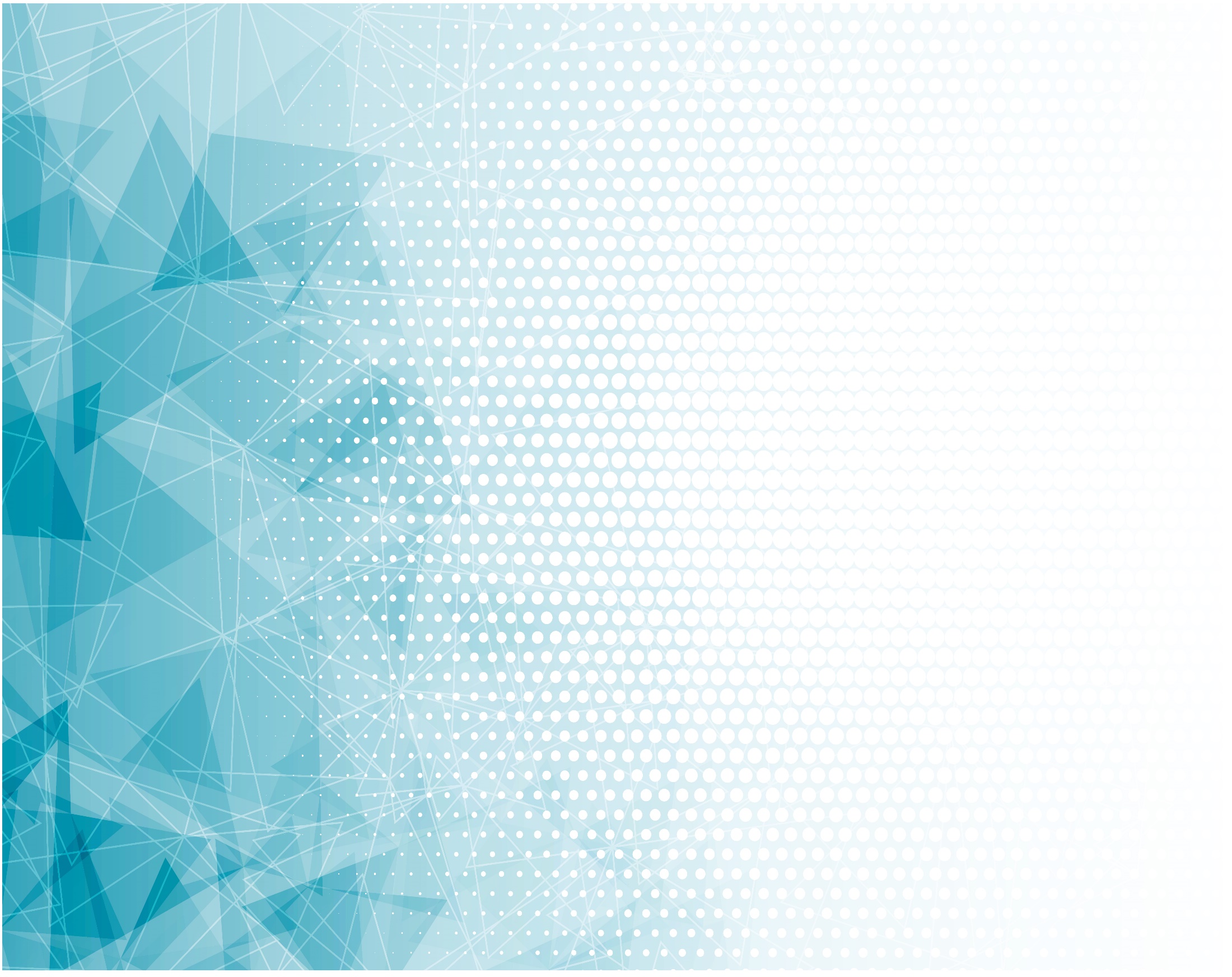 Господь, Благослови 
Сию чету.
Дай счастья 
Им в земном пути, Благослови!
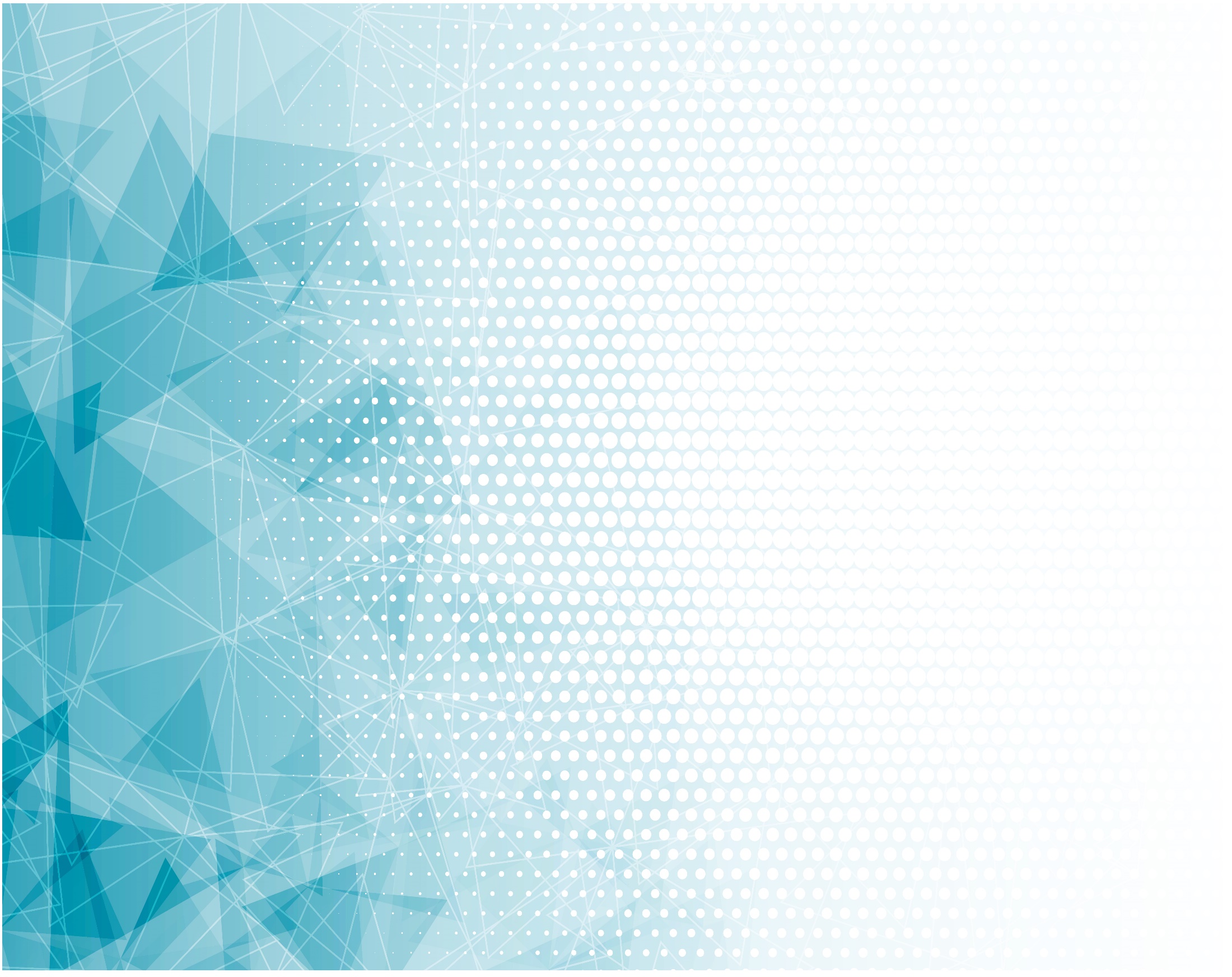 Господь, 
Благослови сию чету.
Дай счастья им 
В земном пути, Благослови!
Благослови, Благослови!